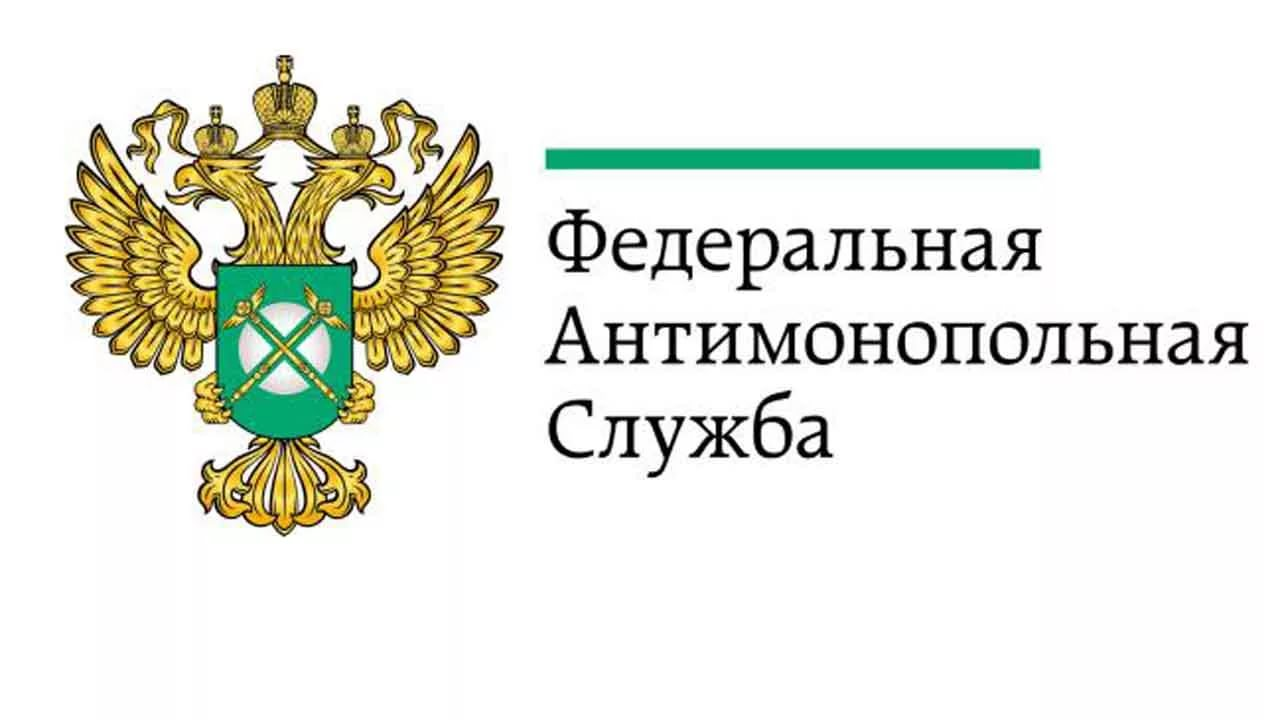 Правовые позиции
коллегиальных органов ФАС России 
как инструмент антимонопольного комплаенса.
Алешин Константин Николаевич
Заместитель начальника 
Правового управления ФАС России

г. Москва, 2019
Полномочия ФАС России
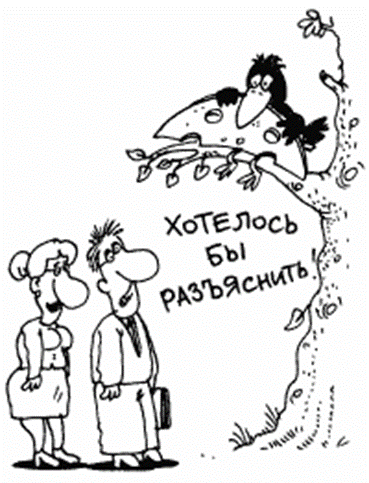 Статья 23 Закона о защите конкуренции
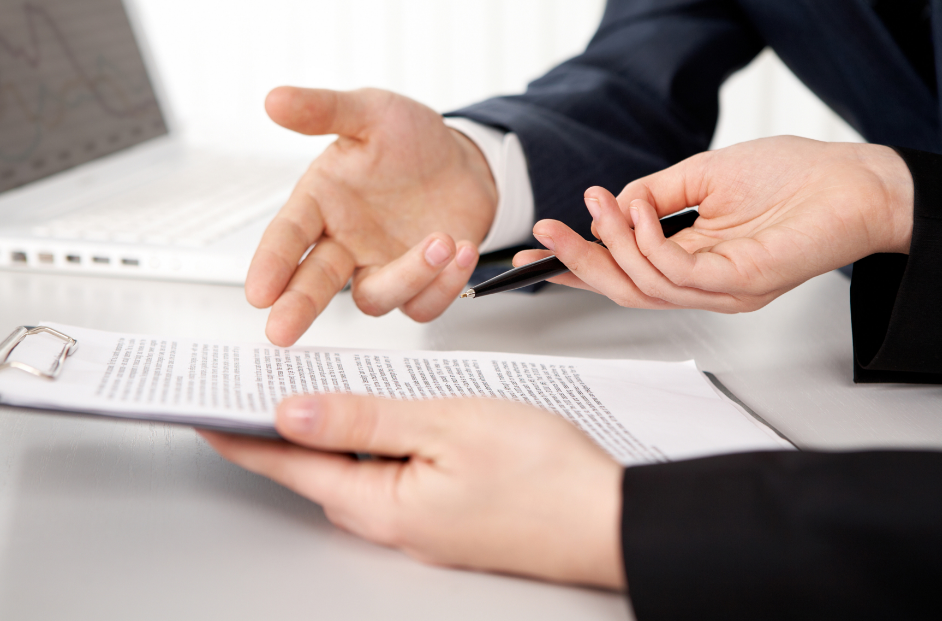 Полномочия ФАС России по даче разъяснений 
(п.5 ч.2 ст.23)
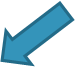 Административный регламент ФАС России по даче разъяснений по вопросам применения  антимонопольного законодательства  (Приказ ФАС России от 20.01.2012 №22)
План оказания методической помощи территориальным органам ФАС России
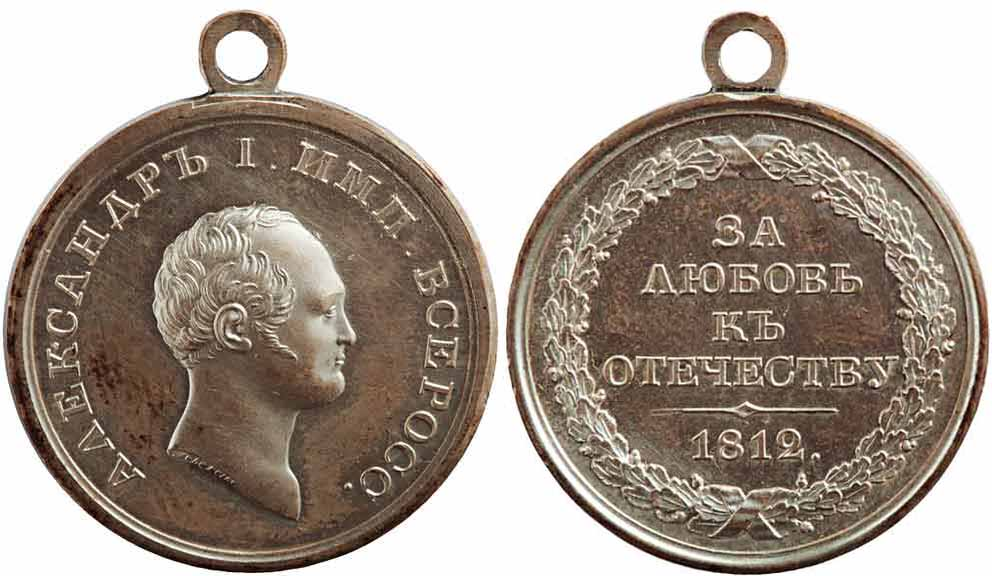 Коллегиальные органы ФАС России
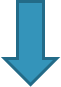 Апелляционная коллегия ФАС России 
- Пересмотр решений ТО ФАС России
Президиум ФАС России:
Разъяснения 
Пересмотр решений ТО ФАС России
п.1 ч.4 ст.23 135-ФЗ (полномочия коллегиальных органов)
Формирование единообразия практики применения АМЗ
Оптимизация работы системы антимонопольных органов, повышение эффективности деятельности службы
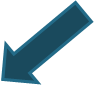 Предсказуемость поведения антимонопольного органа при реализации норм в рамках специальных правоотношений
Повышение правовой определенности в рамках антимонопольного регулирования
Разъяснения ФАС России
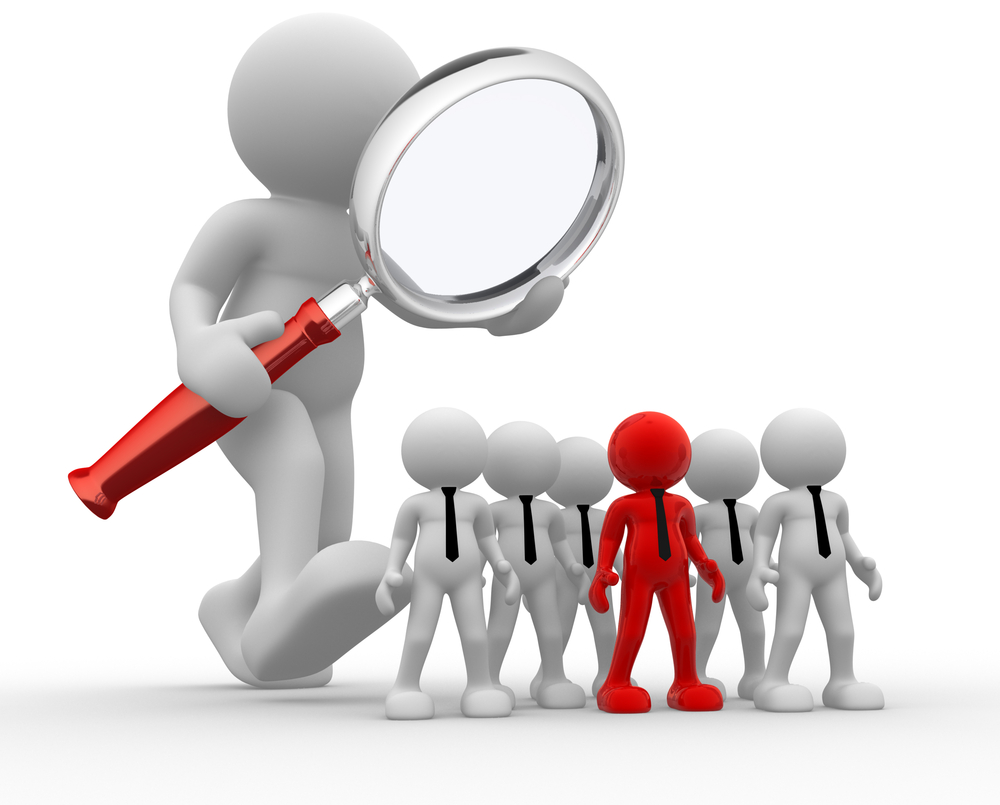 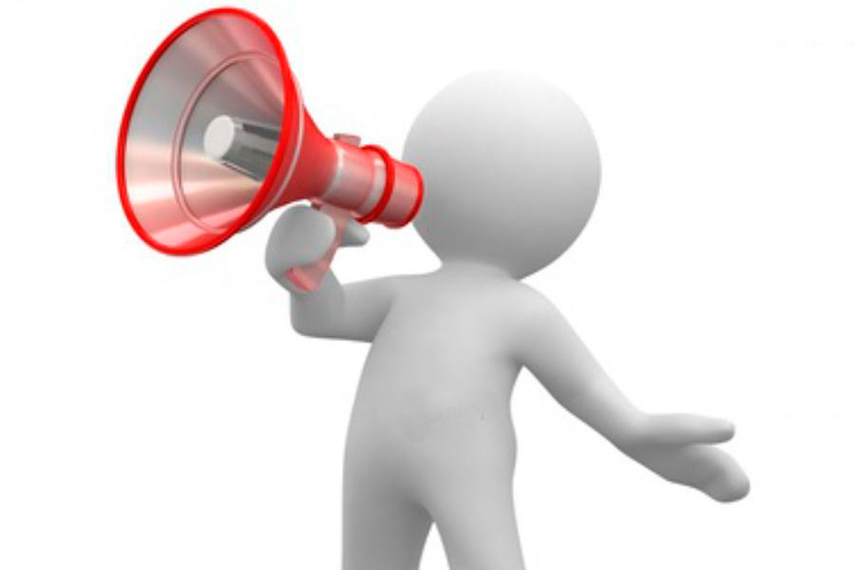 Территориальным органам ФАС России необходимо контролировать исполнение всех разъяснений ФАС России
Являются   официальной позицией   Федеральной   антимонопольной   службы
Являются   обязательными   для применения   территориальными   органами   ФАС России
В случае противоречия в решении и/или предписании по делу выводов антимонопольного органа разъяснениям ФАС России и/или Президиума ФАС России, решение может быть признано нарушающим единообразие применения антимонопольного законодательства
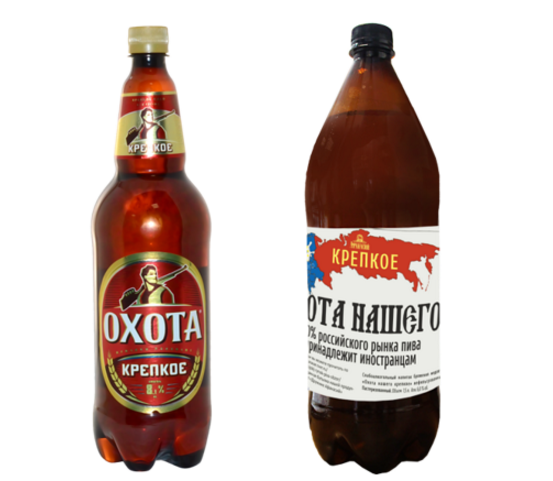 Примеры отмены решений 
территориальных органов
Согласно Разъяснениям ФАС России от 08.07.2016 № ИА/46433/16 «О выдаче предписаний о перечислении в федеральный бюджет доходов, полученных от монополистической деятельности» (далее – Разъяснения) в случаях, когда размер административного штрафа кратный выручке от реализации товара подлежит исчислению, то предписание о перечислении в федеральный бюджет дохода, полученного от монополистической деятельности, не выдается, и такое лицо подлежит привлечению к административной ответственности.
Указанный в Разъяснениях порядок определения меры ответственности применяется не только при рассмотрении дел по факту монополистической деятельности,  но и недобросовестной конкуренции, а также заключения антиконкурентных соглашений
Антимонопольные органы должны руководствоваться Разъяснениями в целях определения конкретной меры ответственности в отношении лица, нарушившего антимонопольное законодательство.
Процедурные вопросы пересмотра решений и (или) 
предписаний территориальных органов
Срок на обращение с жалобой на решение и (или) предписание территориального антимонопольного органа составляет один месяц и не может быть восстановлен
Рассмотрение жалоб на решения и предписания антимонопольных органов может осуществляться Президиумом ФАС России или Апелляционной коллегией
Решения и предписания, вынесенные в порядке, предусмотренном статьей 18.1 Закона о защите конкуренции, не подлежат пересмотру коллегиальными органами ФАС России в порядке, установленном статьей 23 Закона о защите конкуренции
По результатам рассмотрения жалобы коллегиальный орган ФАС России вправе направить дело на новое рассмотрение в территориальный антимонопольный орган
В случае отзыва поданной жалобы на решение территориального антимонопольного органа рассмотрение жалобы подлежит прекращению.
Решение и (или) предписание антимонопольного органа могут быть обжалованы одновременно в арбитражный суд и в коллегиальный орган федерального антимонопольного органа
Рассмотрение жалоб
Апелляционной коллегией ФАС России
Всего в отдел административной апелляции и методологии за 2018 год поступило 909 обращений, из которых 52 жалобы на решения территориальных органов по делам о нарушении антимонопольного законодательства.
В 2018 году ФАС России в порядке внутриведомственной апелляции  рассмотрено 43 жалобы, из них:
Об отмене решения и (или) предписания – 10 решений;
Об изменении решения и (или) предписания – 1 решение;
Об отказе в удовлетворении жалобы – 21 решение;
О возвращении жалобы заявителю – 11 решений.
Рассмотрение жалоб в порядке ведомственной апелляции Президиумом ФАС России
В случае, когда дело имеет особое значение для формирования единообразия правоприменительной практики, апелляционная жалоба может быть рассмотрена Президиумом ФАС России, в том же порядке, что и при рассмотрении апелляционной коллегией.
Практика применения антимонопольного законодательства при установлении 
злоупотребления доминирующим положением
Действия хозяйствующего субъекта не могут быть квалифицированы по части 1 статьи 10 Закона о защите конкуренции без указания конкретного пункта, если такие действия содержат признаки нарушения, предусмотренного конкретным пунктом части 1 статьи 10 Закона о защите конкуренции
Действия хозяйствующего субъекта по нарушению порядка расчета платы за горячее водоснабжение в отсутствие заключенного договора на отпуск холодной воды для нужд горячего водоснабжения многоквартирных домов, находящихся на обслуживании у управляющей компании, квалифицируются по части 1 статьи 10 Закона о защите конкуренции, и не относятся к гражданско-правовым спорам, которые могут быть разрешены исключительно в судебном порядке
Действия хозяйствующего субъекта по необоснованному начислению и взиманию платы с контрагента за негативное воздействие на работу централизованной системы водоотведения за периоды, превышающие трехмесячный срок с момента отбора контрольных проб, квалифицируются по пункту 10 части 1 статьи 10 Закона о защите конкуренции
Практика применения антимонопольного законодательства 
при установлении антиконкурентных соглашений и 
координации экономической деятельности
Необходимость доказывания антимонопольным органом фактического исполнения участниками условий картеля отсутствует, поскольку нарушение состоит в достижении договоренности, которая приводит или может привести к перечисленным в части 1 статьи 11 Закона о защите конкуренции последствиям
Доказывать факт реального исполнения соглашения при возбуждении дела по статье 16 Закона о защите конкуренции не требуется; аудиозапись, сделанная заявителем, может выступать надлежащим доказательством по делу о нарушении антимонопольного законодательства
Для целей применения части 5 статьи 11 Закона о защите конкуренции необходимо установить согласование действий хозяйствующих субъектов, которые могут выражаться не столько в установлении правил поведения, сколько в доведении их до координируемых субъектов и обеспечении контроля за соблюдением указанных правил
В отдельных случаях с учетом особенностей процедуры заключения договоров на торгах при проведении торгов следует учитывать наступление или возможность наступления негативных последствий, предусмотренных пунктом 2 части 1 статьи 11 Закона о защите конкуренции
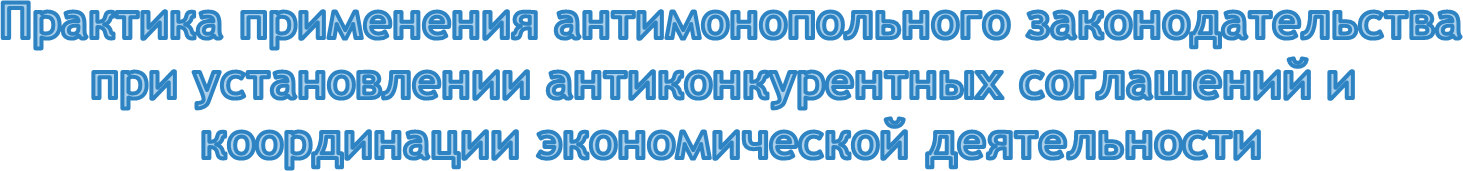 Одной из возможных (но не исчерпывающих) общих целей отказа страховых организаций от заключения договоров ОСАГО может являться навязывание страхователям получения дополнительных страховых и иных услуг, обусловливающее возможность получения страховщиками дополнительной прибыли. Получение страховщиками такой прибыли с учетом возможных отказов страхователей от заключения договоров ОСАГО только при условии приобретения дополнительных платных услуг наиболее вероятно в случае реализации подобных действий совместно с конкурентами.
Практика применения антимонопольного законодательства 
при установлении нарушения антимонопольных требований к торгам
Действия заказчика по объединению в один лот услуг, оказываемых на нескольких территориях, удаленных друг от друга, в разное время года, по включению в состав одного лота лицензируемых и не лицензируемых видов деятельности, а также работ на разных товарных рынках, технологически и функционально не связанных между собой, не соответствуют части 3 статьи 17 Закона о защите конкуренции.
Практика применения антимонопольного законодательства 
при установлении актов недобросовестной конкуренции
Лицо, фактически не осуществляющее деятельность на товарном рынке, но имеющее потенциальную возможность выхода на рынок, может быть признано нарушившим положения статьи 14.6 Закона о защите конкуренции.
Для установления акта недобросовестной конкуренции необходимо установить все признаки недобросовестной конкуренции, предусмотренные пунктом 9 статьи 4 Закона о защите конкуренции, в совокупности со специальными признаками состава нарушения, предусмотренного статьей 14.4 Закона о защите конкуренции.
Разъяснения Президиума ФАС России
С 2017 года Президиумом ФАС России 
      утверждено 15 разъяснений:
№1 «Определение монопольно высокой и монопольно низкой цены товара»
№2 ««Вертикальные» соглашения, в том числе дилерские соглашения»
№3 «Доказывание недопустимых соглашений и согласованных действий на товарных рынках, в том числе на торгах»
№4 «Соглашения в инновационных и высокотехнологичных сферах деятельности»
№5 «Оценка допустимости способов ведения бизнеса субъектами, занимающими доминирующее положение на рынке»
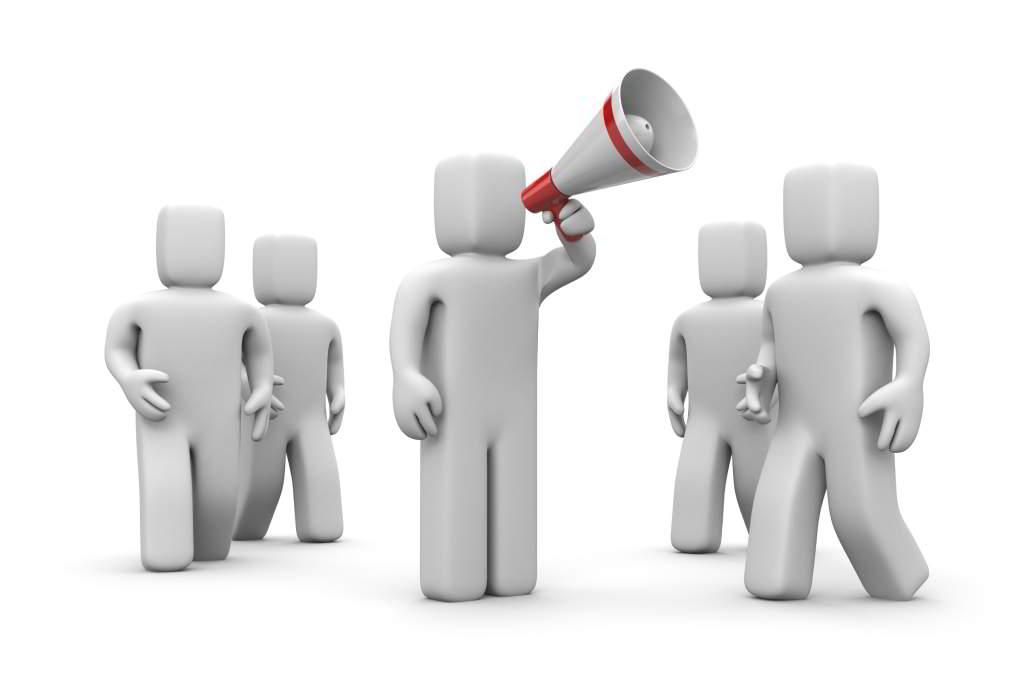 №6 «Доказывание и расчет убытков, причиненных нарушением антимонопольного законодательства»
№7 «Порядок применения Закона о защите конкуренции с учетом Правил технологического присоединения, Правил недискриминационного доступа, Правил подключения и законодательства о теплоснабжении»
№8 «О применении положений статьи 10 Закона о защите конкуренции»
№9 «О порядке Публикации международными морскими контейнерными перевозчиками стоимости перевозки»
№10 «О применении антимонопольными органами антимонопольного законодательства в целях выявления и нарушения порядка ценообразования»
№11 «По определению размера убытков, причиненных в результате нарушения антимонопольного законодательства»
№12 «О применении положений антимонопольного законодательства в отношении владельцев объектов электроэнергетики, в том числе не соответствующих критериям отнесения владельцев объектов электросетевого хозяйства к территориальным сетевым организациям»
№13 «Об информации, составляющей коммерческую тайну, в рамках рассмотрения дела о нарушении антимонопольного законодательства, проведении проверок соблюдения антимонопольного законодательства, осуществлении государственного контроля за экономической концентрацией»
№14 «О квалификации соглашений хозяйствующих субъектов, участвующих в торгах»
№15 «О привлечении к ответственности за злоупотребления доминирующим положением хозяйствующих субъектов, признанных коллективно доминирующими».
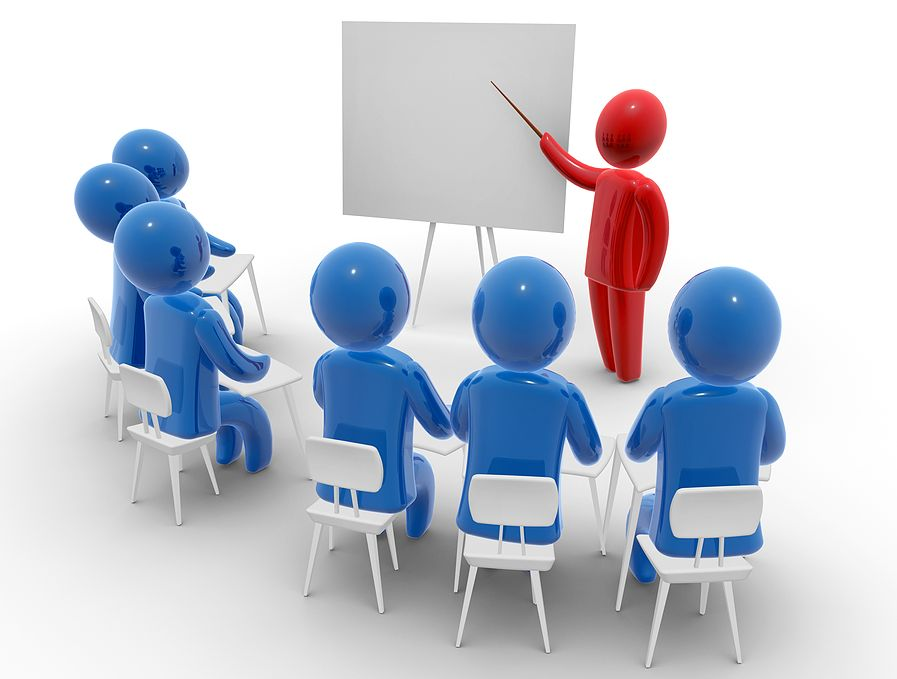 Правовые позиции коллегиальных органов ФАС России:
Разъяснения Президиума ФАС России,
 в сочетании с внутриведомственной апелляцией, образуют механизм обеспечения единообразия практики осуществления ФАС России своих полномочий, как для антимонопольных органов, так и для внешних субъектов правоотношений.
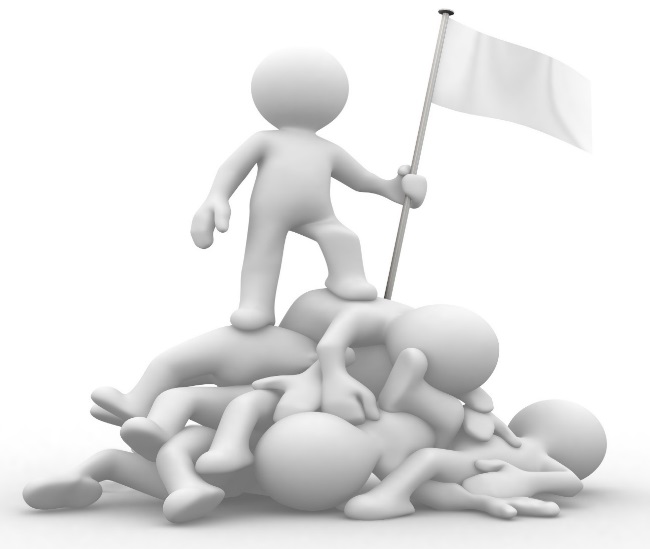 Это инструмент КОМПЛАЕНСА
Спасибо за внимание!